МБДОУ «Детский сад общеразвивающего вида № 8 г. Шебекино Белгородской области»
 




  
                                                                                            
                                                                                             Подготовила:
                                                                                             воспитатель МБДОУ
                                                                                             «Детский сад 
                                                                                             общеразвивающего
                                                                                             вида № 8 г. Шебекино»
                                                                                              Писаренко Л.А.
                                                                   2013г.
«Нравственно-патриотическое воспитание дошкольников»
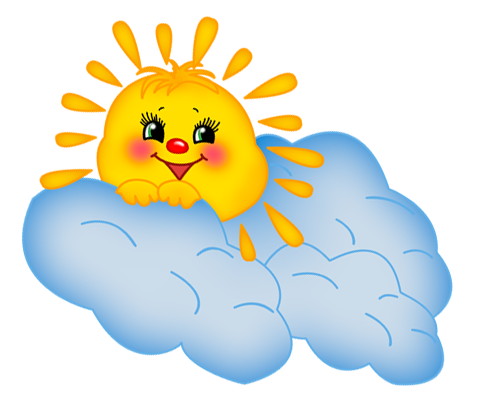 «Любовь к родному краю, родной культуре, родной речи начинается с малого – с любви к своей семье, к своему жилищу, к своему детскому саду. Постепенно расширяясь, эта любовь переходит в любовь к Родине, её истории, прошлому и настоящему, ко всему человечеству»
Д.С.Лихачёв
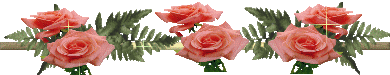 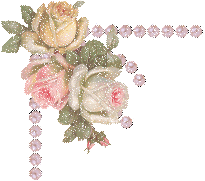 Цель: воспитание гуманной, духовно-нравственной личности, достойных будущих  граждан России, патриотов своего Отечества.

Задачи:

Привитие детям чувства любви к своему родному краю, своей малой родине на основе приобщения к родной природе, культуре и традициям.
Формирование чувства привязанности к своему дому, детскому саду, своим близким.
Расширение представлений о России, как о родной стране, о Зарайске, как о родном городе.
Воспитание патриотизма, уважение к культурному прошлому России средствами эстетического воспитания: изодеятельность, художественное слово.
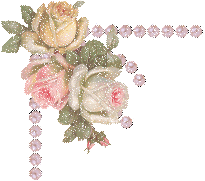 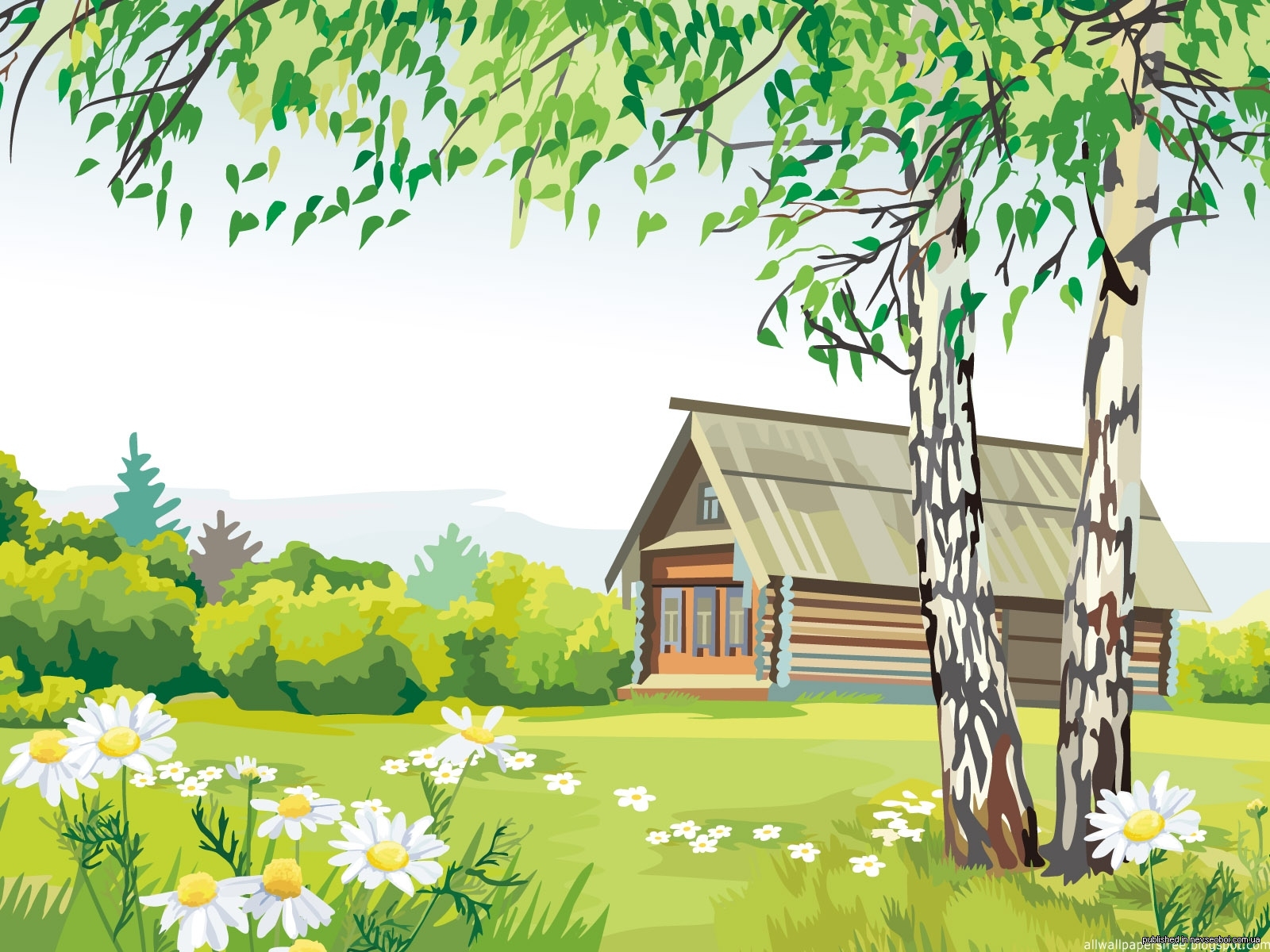 Чувство Родины…
Родина – это город, в котором живет человек, и улица, на которой стоит его дом, и деревце под окном, и пение птички: все это Родина.
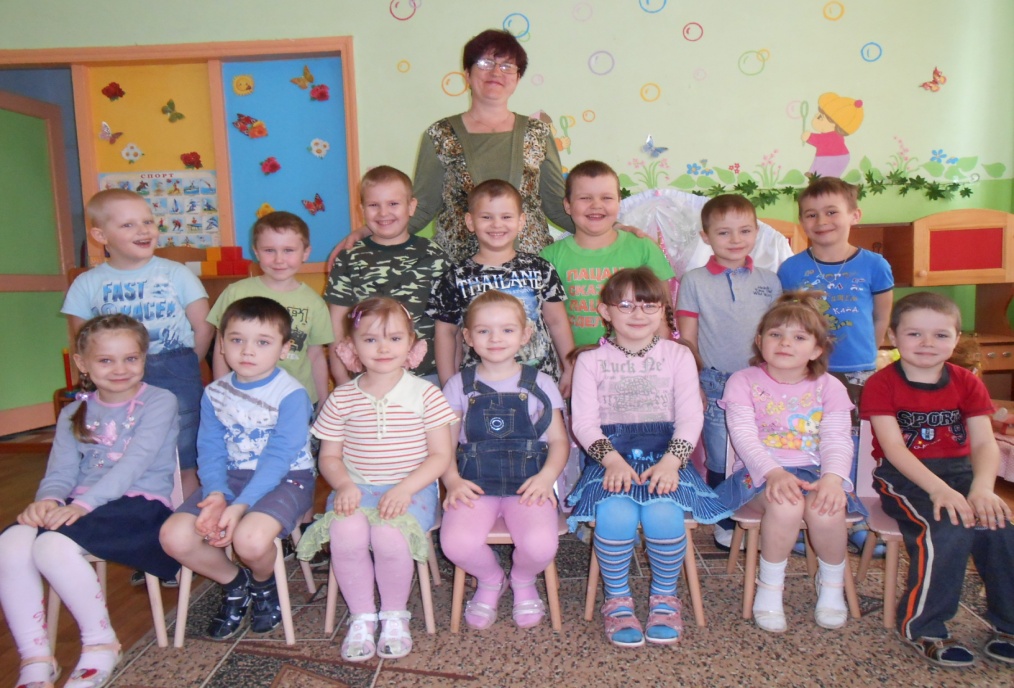 Родная семья.
Мир ребенка начинается с его семьи.
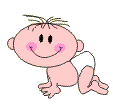 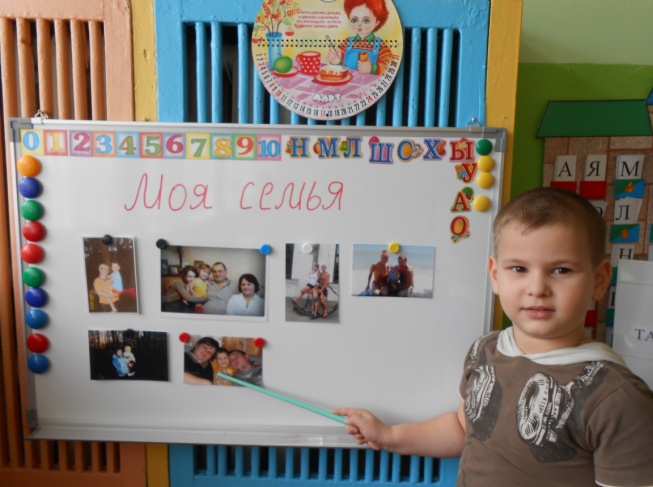 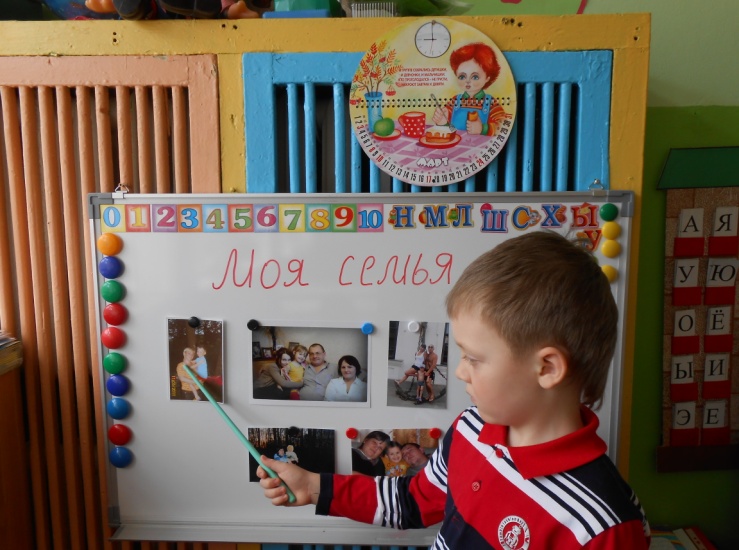 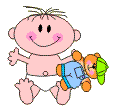 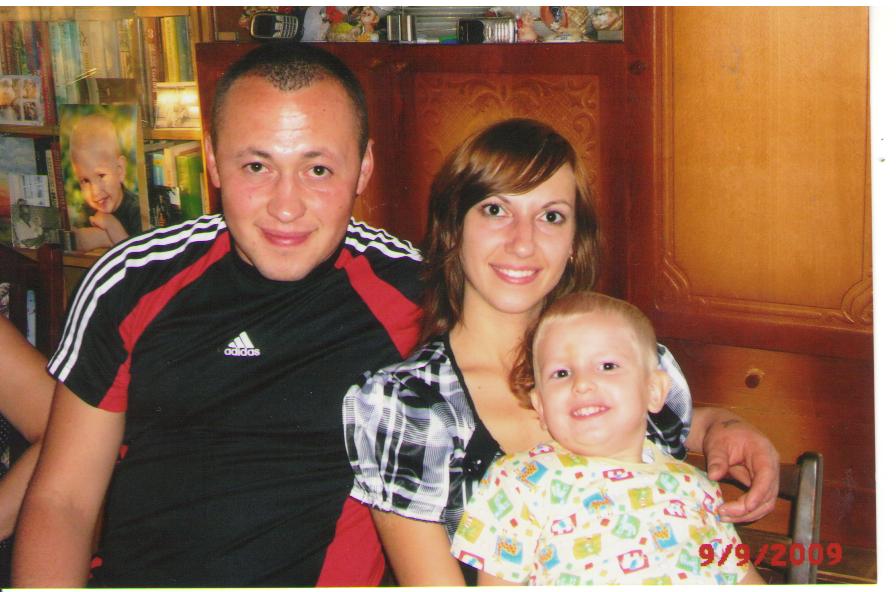 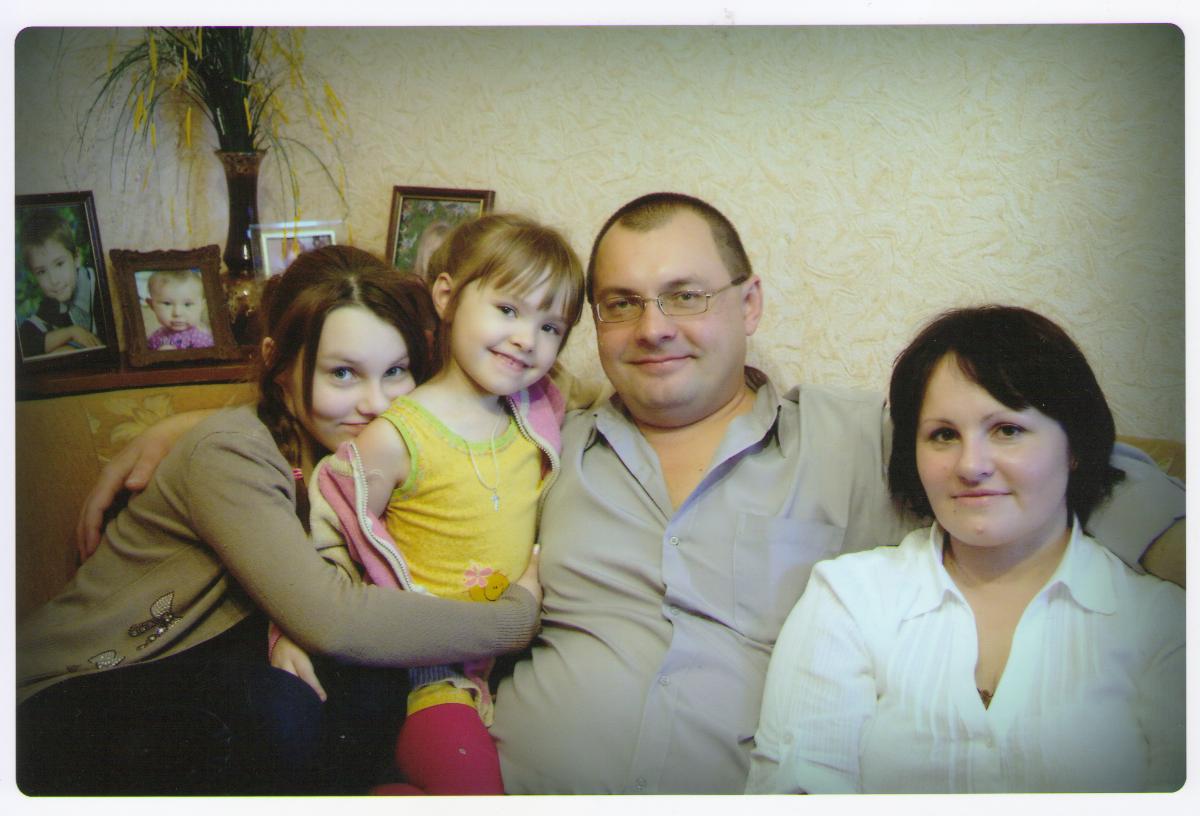 Родной город.
Любовь к Родине начинается с чувства любви к своему городу.
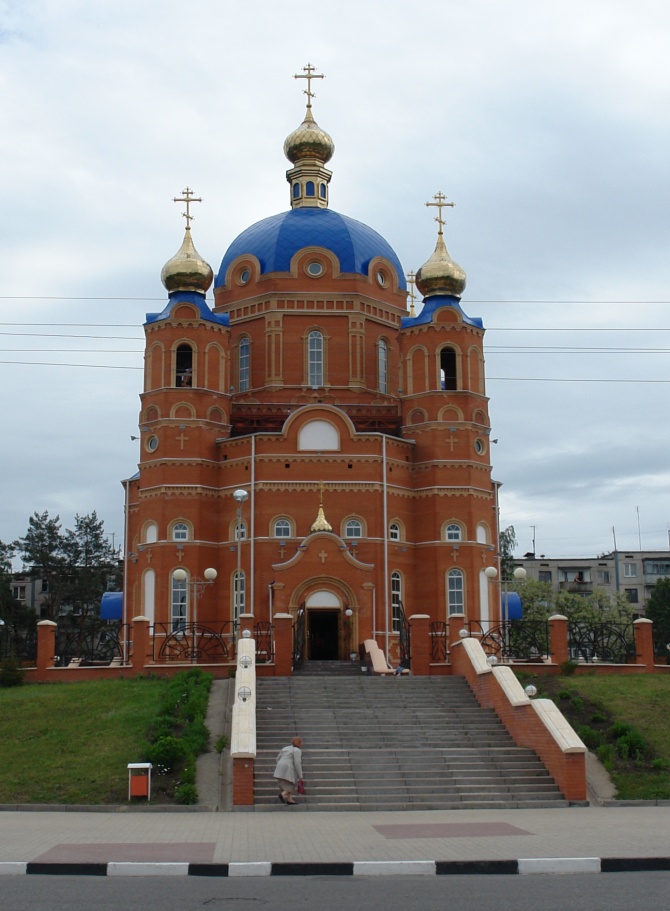 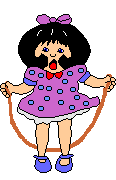 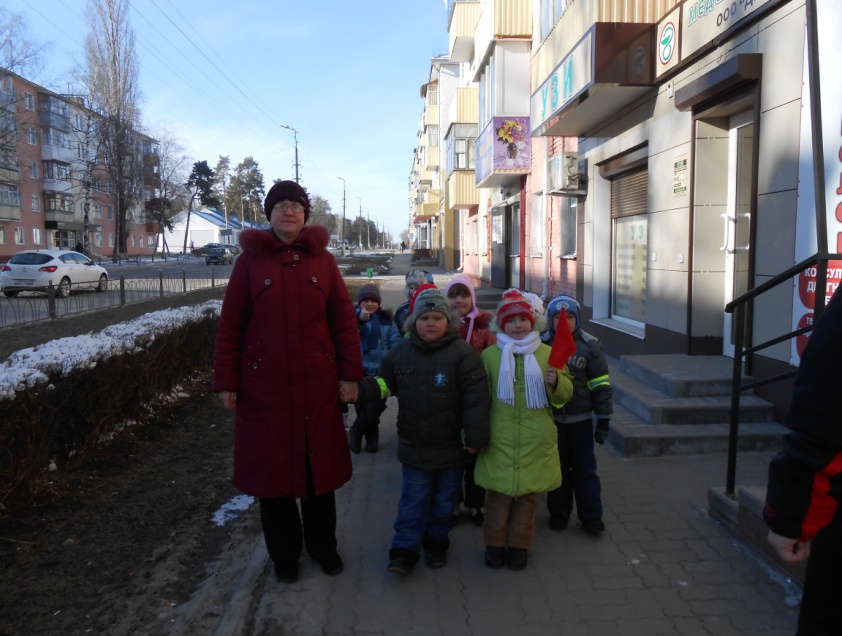 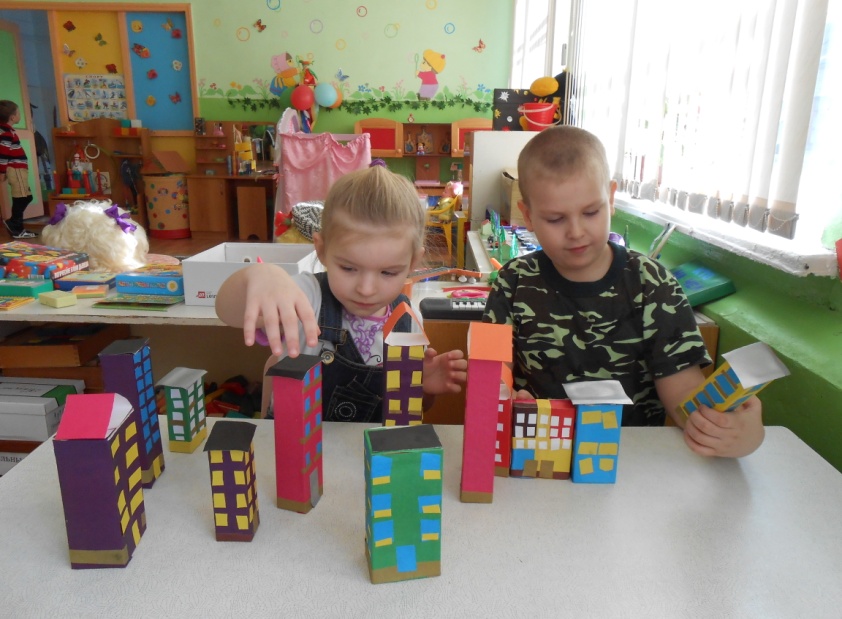 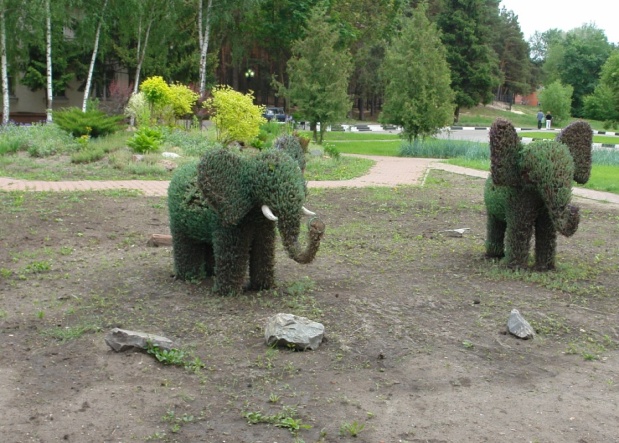 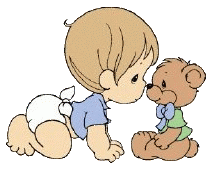 Шебекино – частица Родины.
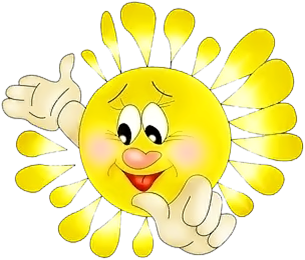 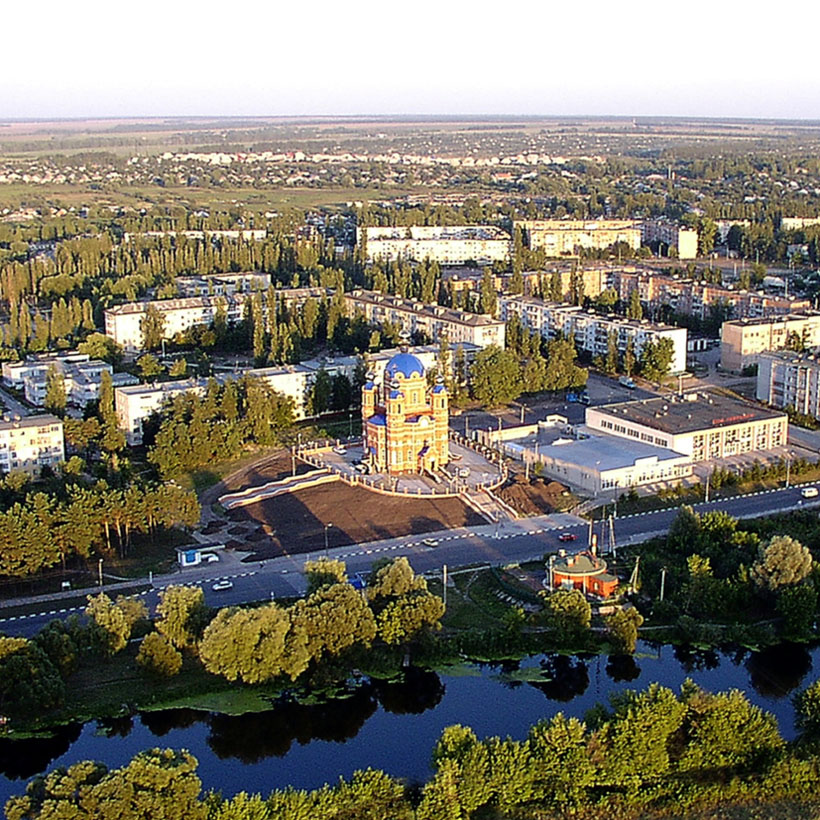 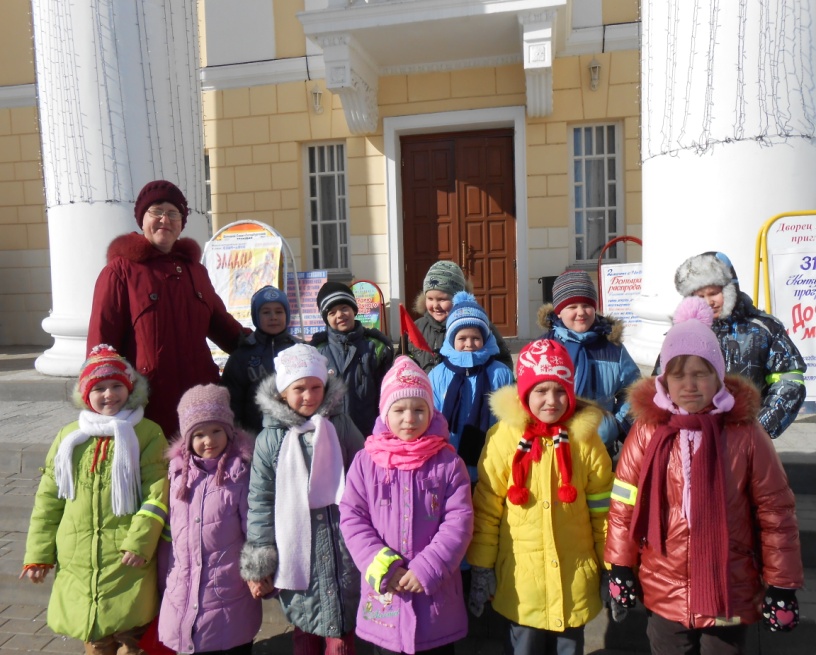 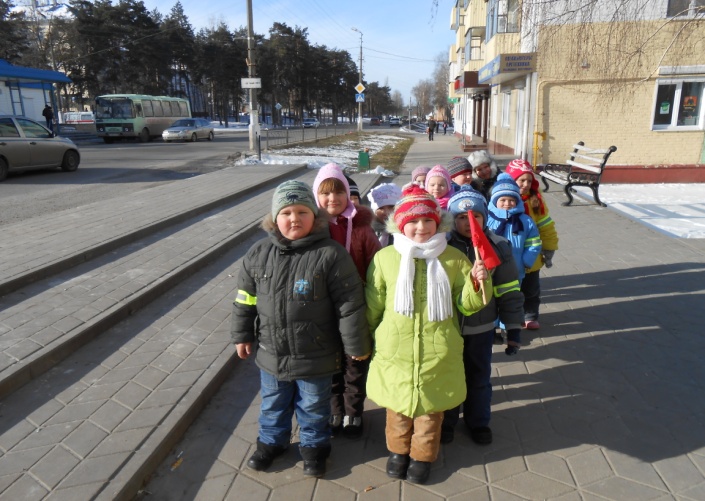 Родная природа.
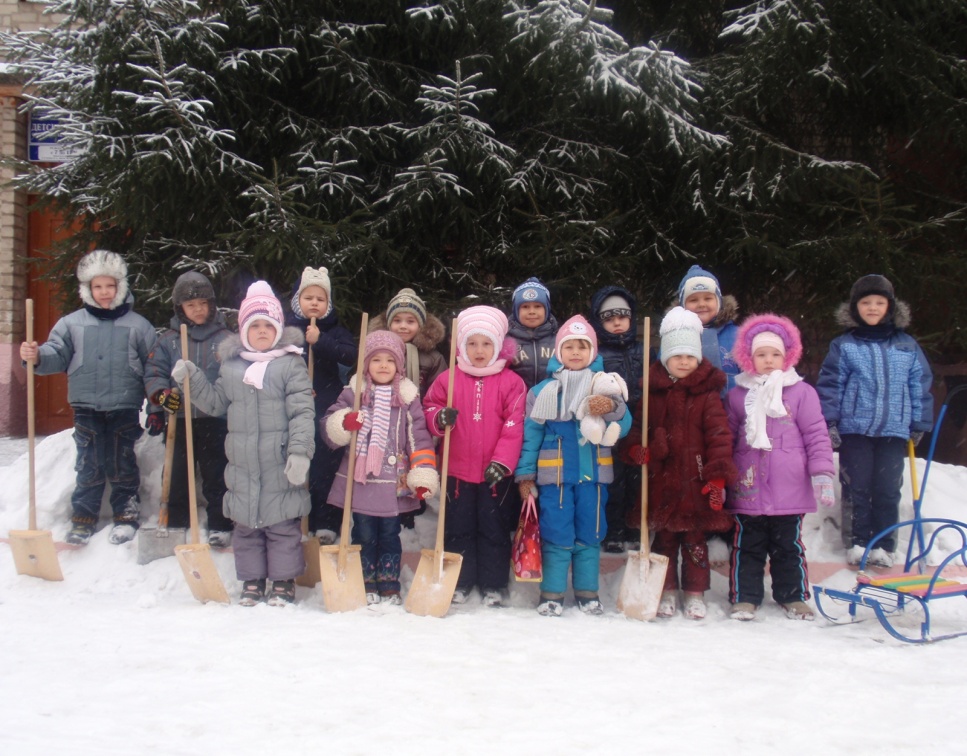 Эту истину знаю от роду. 
И её никогда не таю:
Кто не любит родную природу,
Тот не любит Отчизну свою.
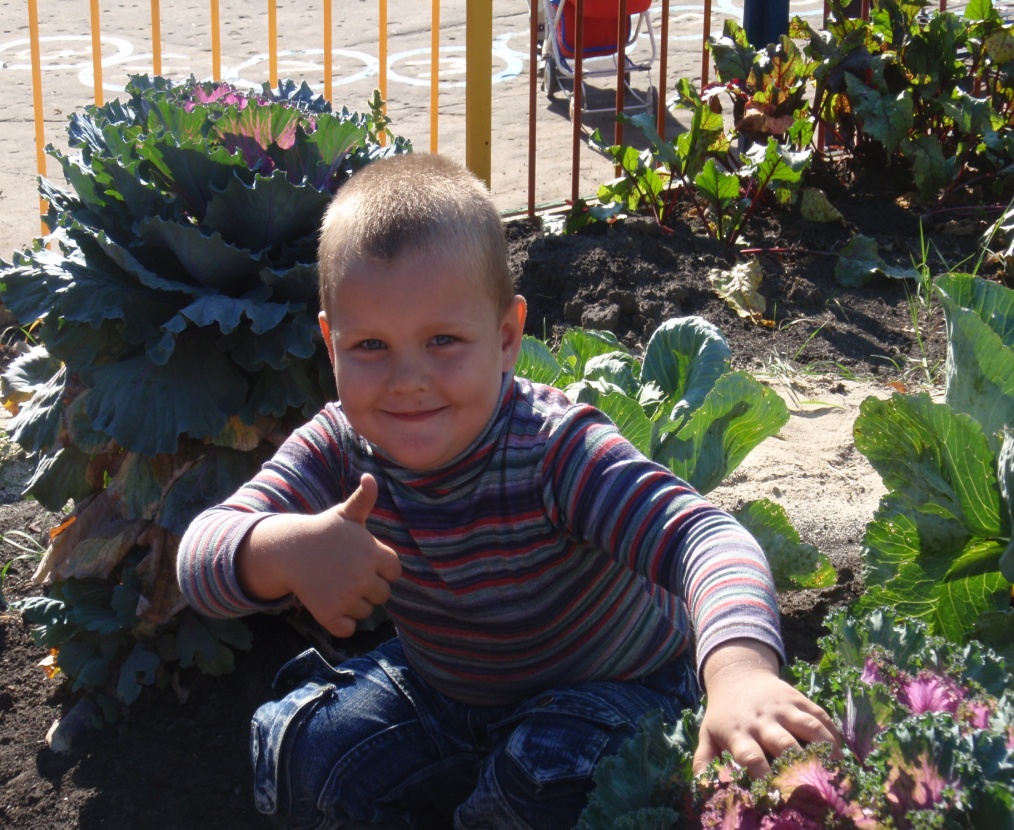 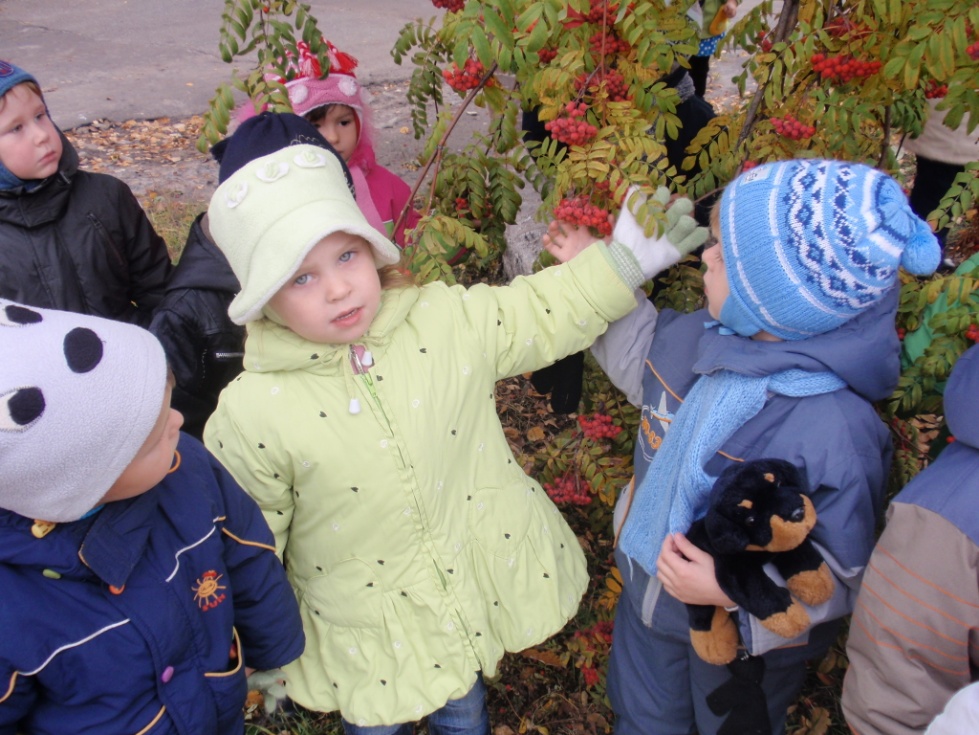 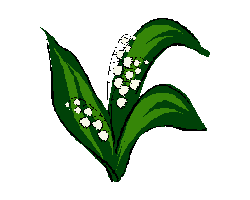 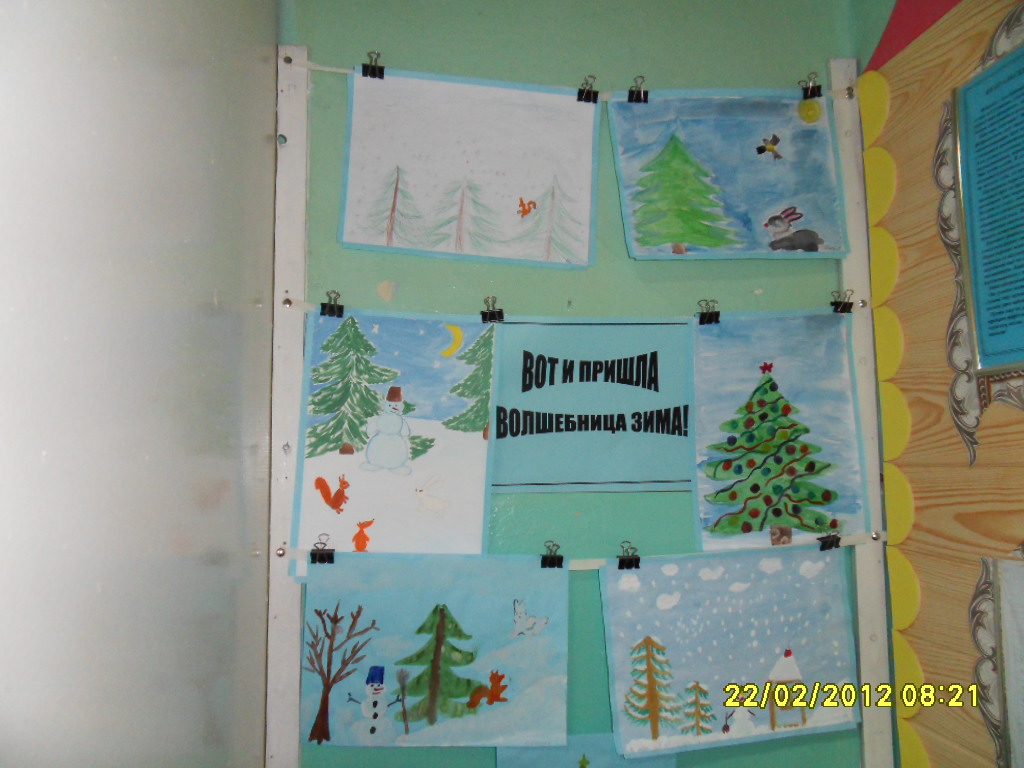 Любить свой город – значит и любить природу в нём.
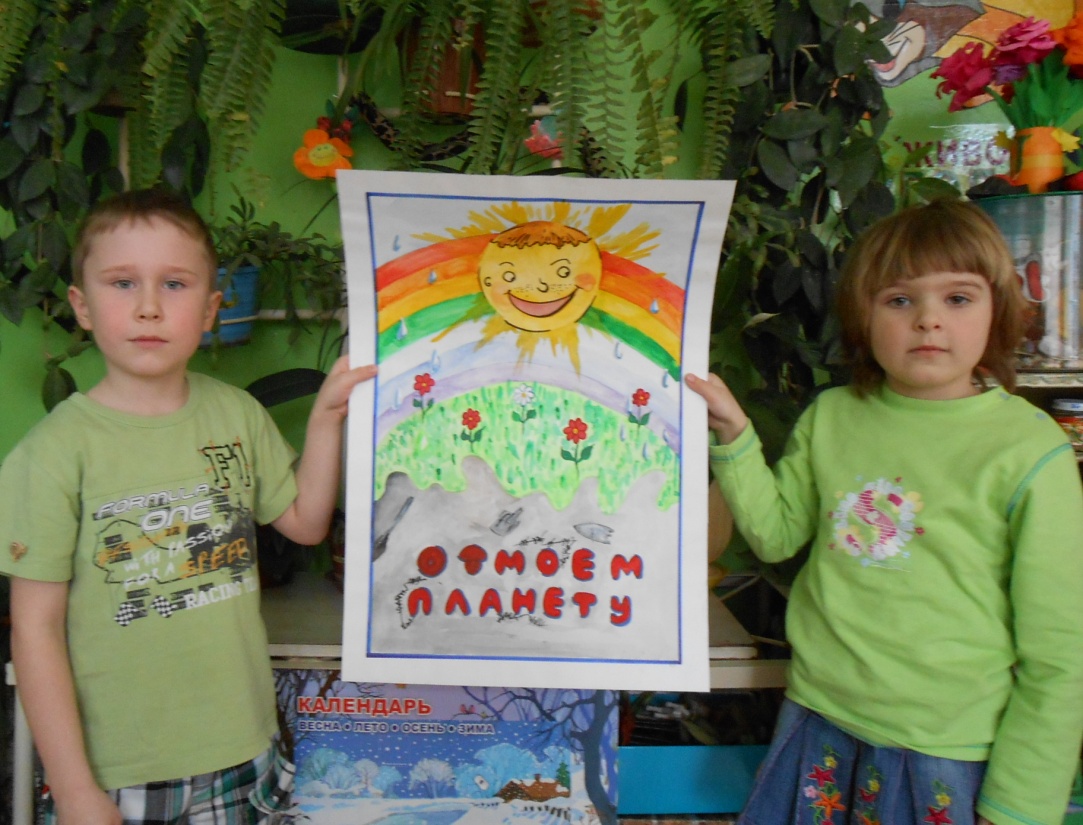 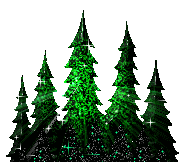 Родная страна.
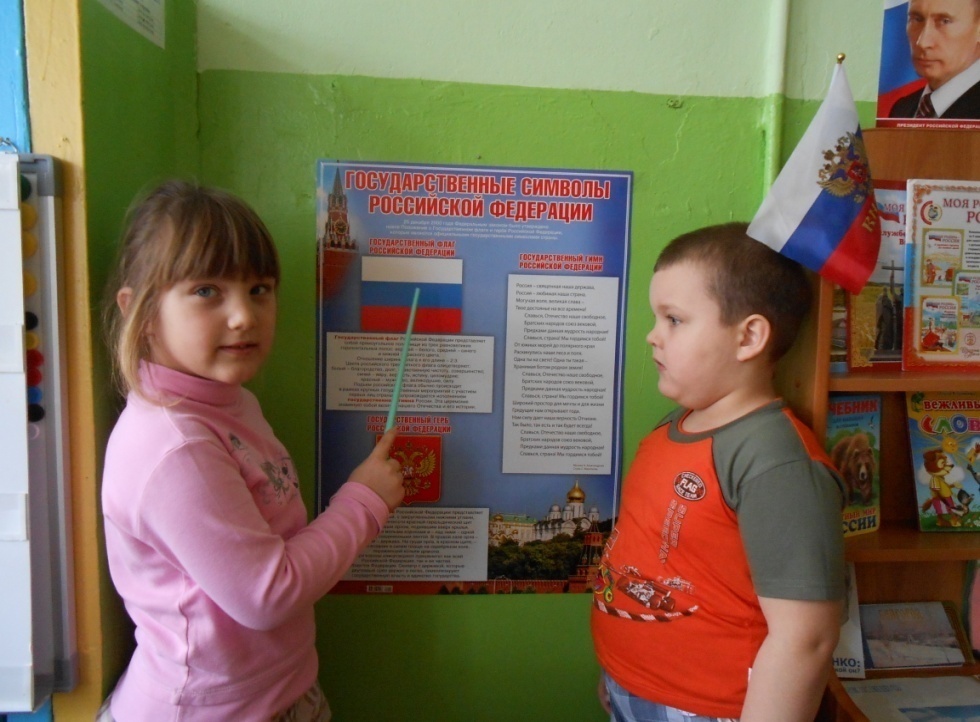 Широка страна моя родная,
Много в ней лесов, полей и рек,
Я другой такой страны не знаю,
Где так вольно дышит человек.
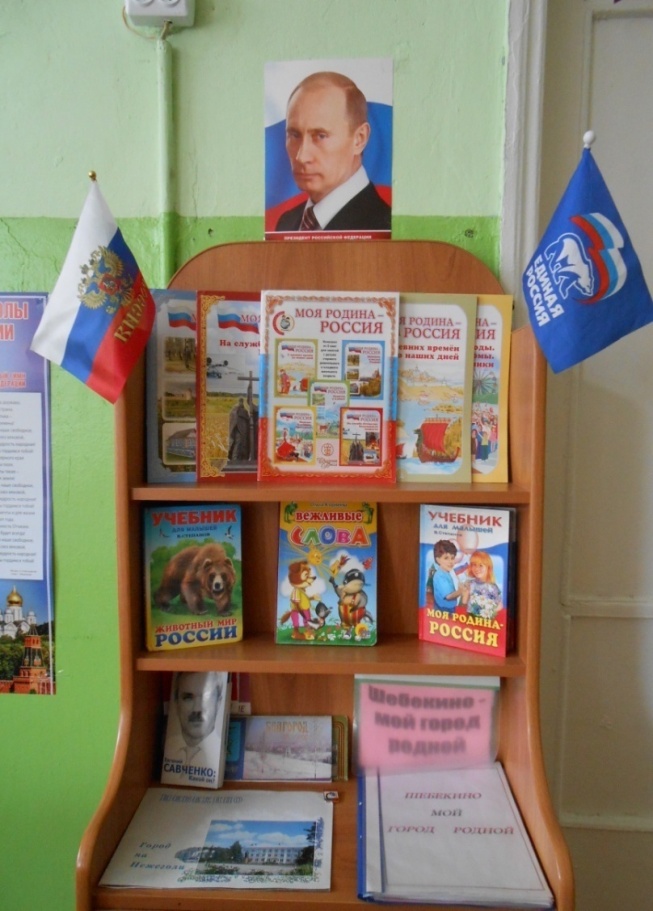 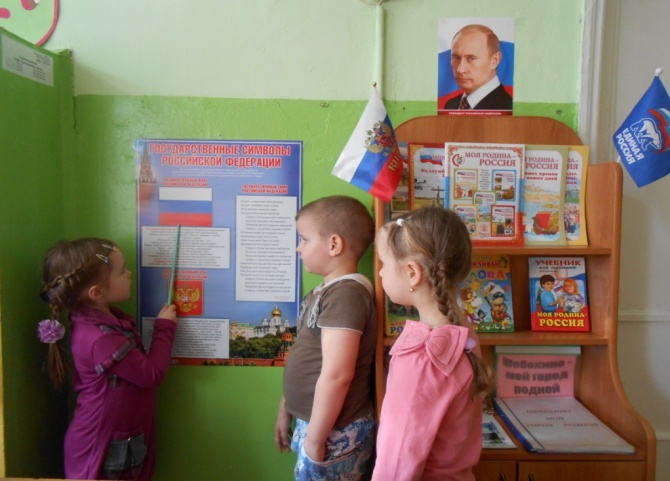 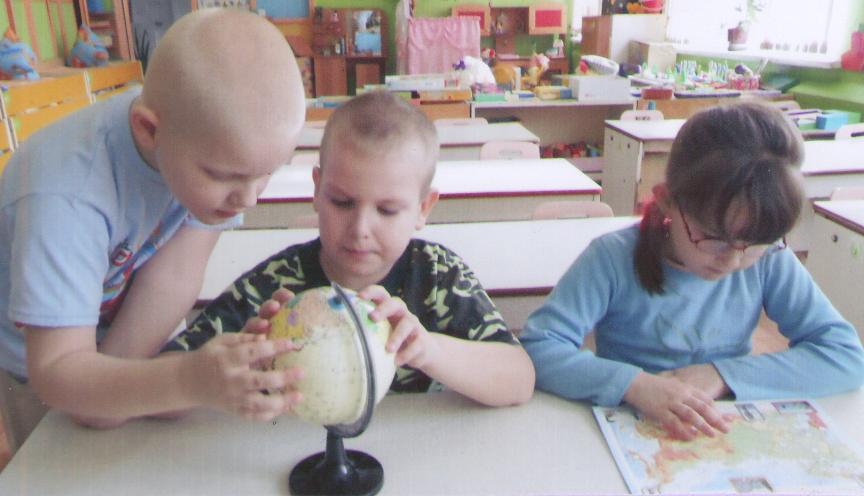 Шебекинский историко-художественный музей
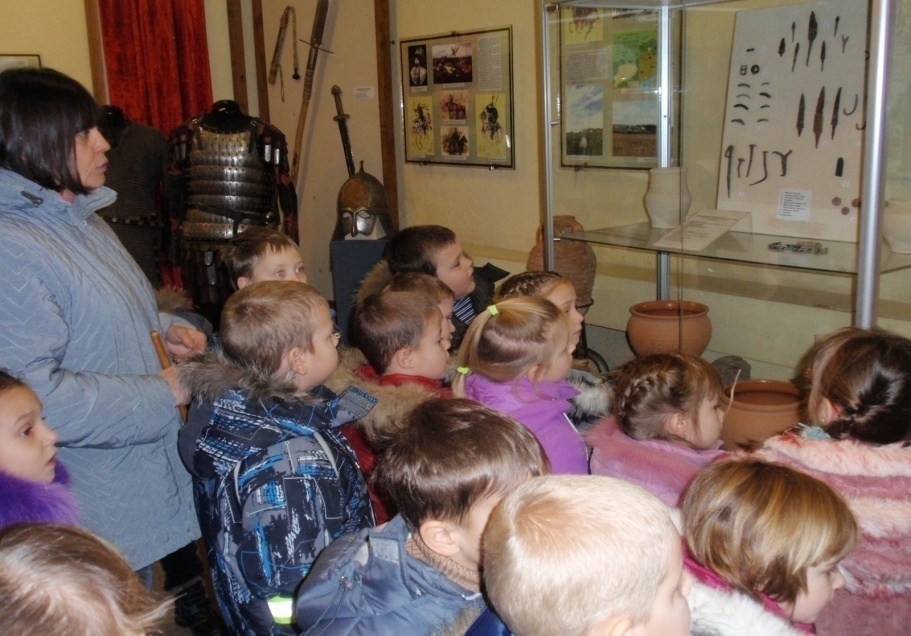 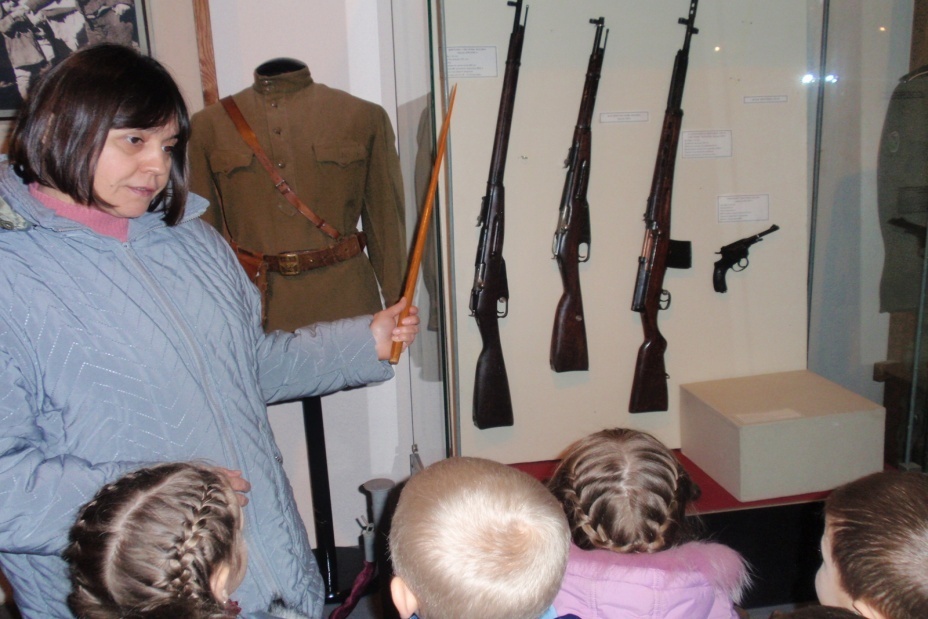 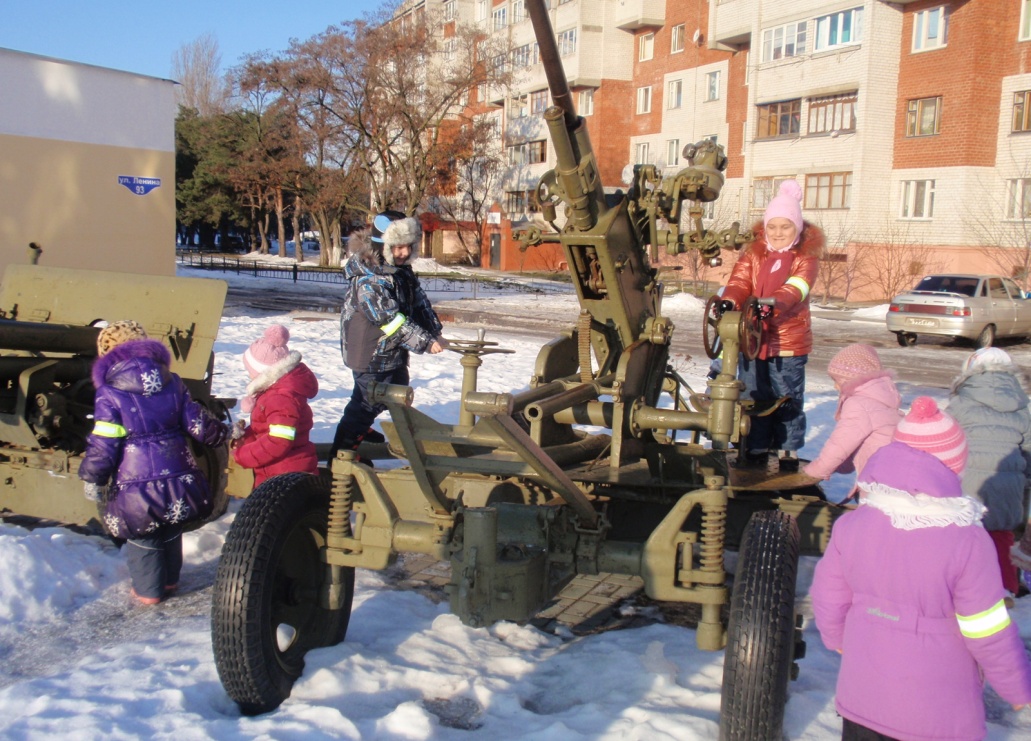 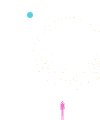 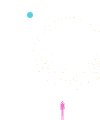 НИКТО НЕ ЗАБЫТ –
НИЧТО НЕ ЗАБЫТО
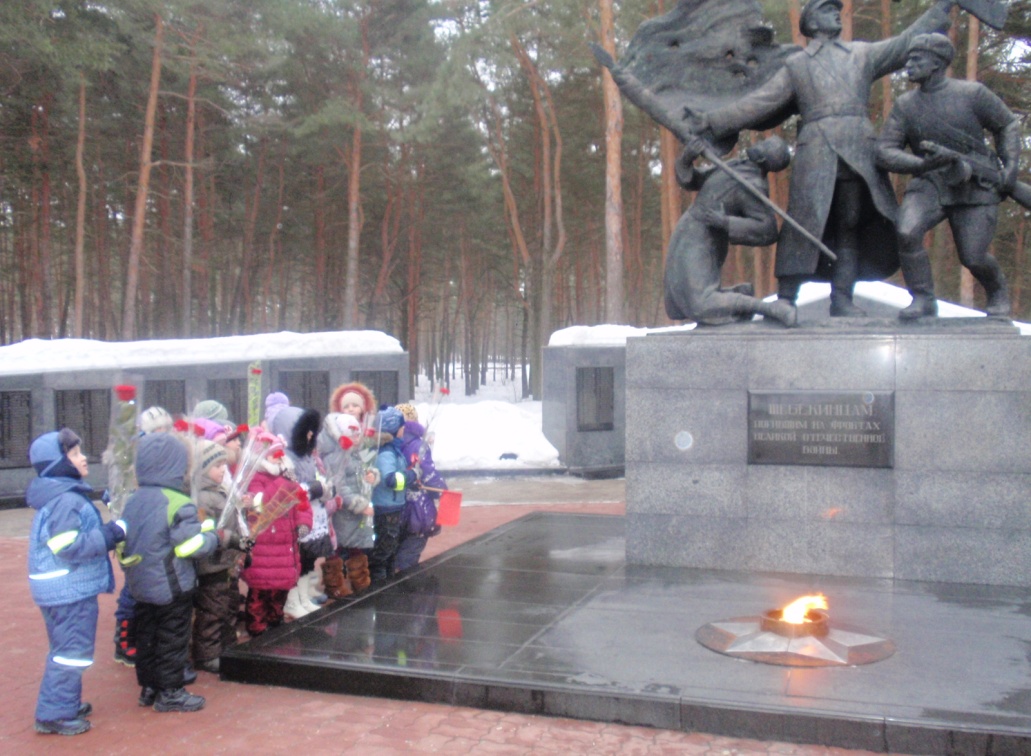 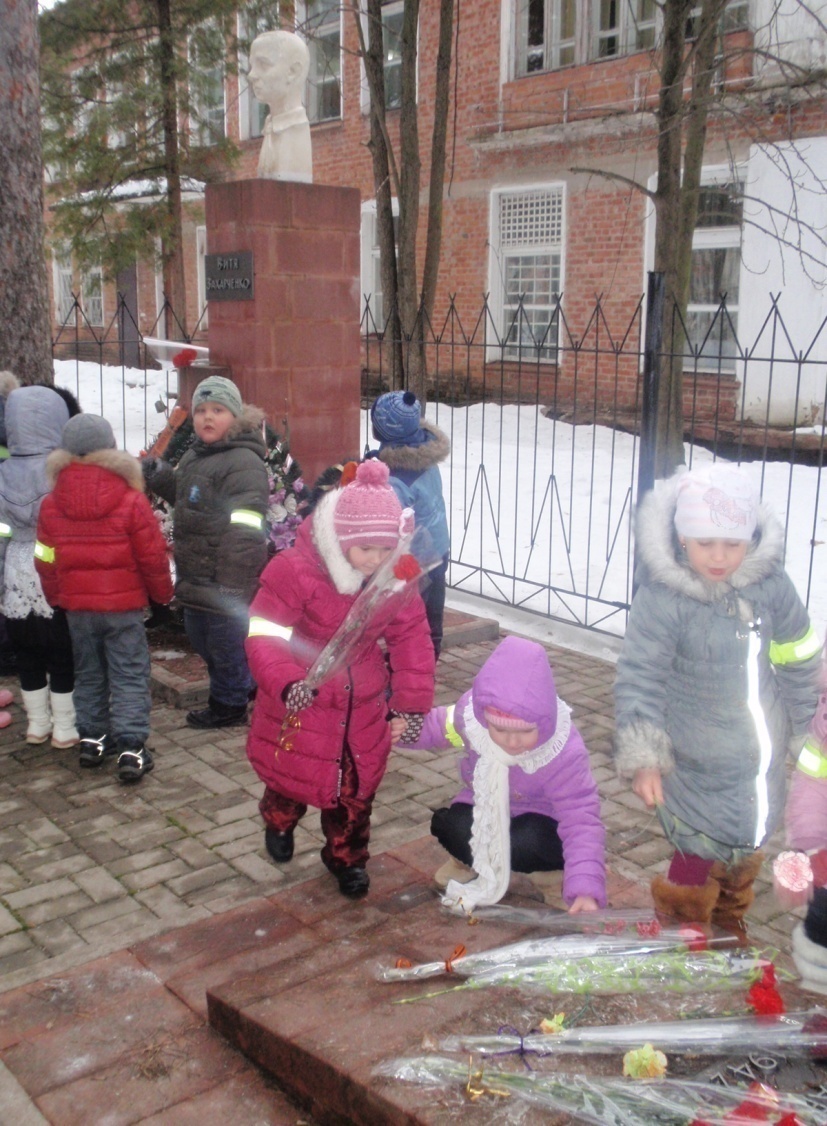 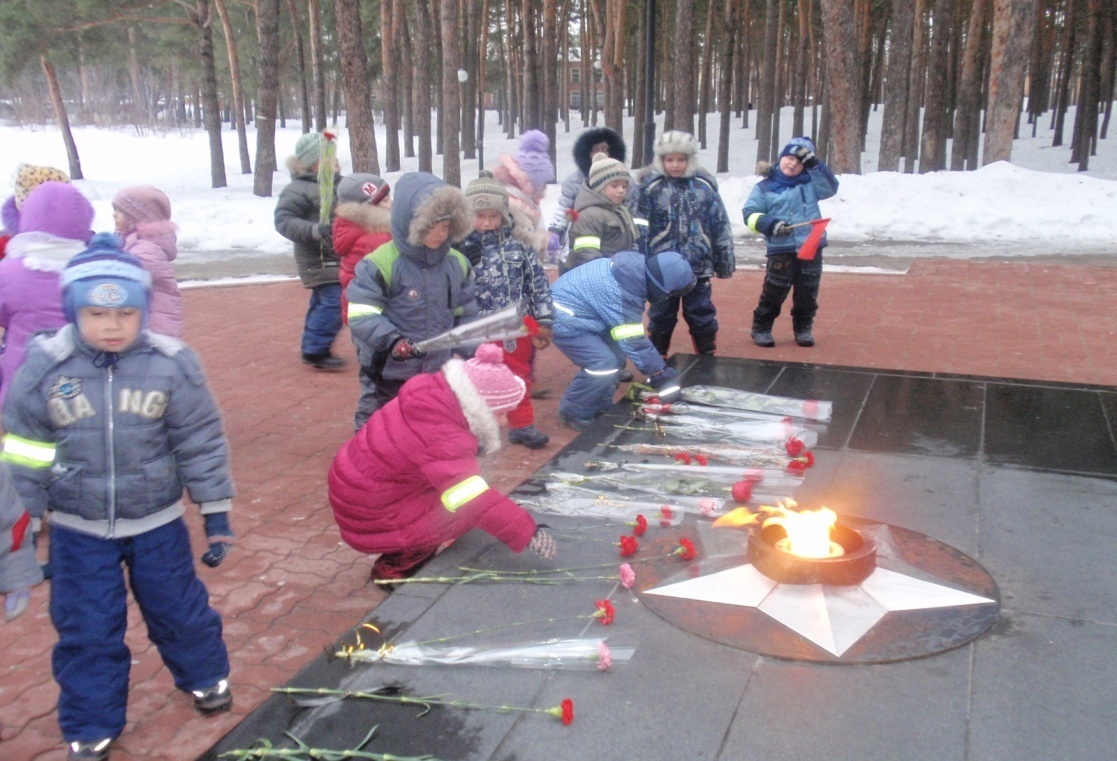 МЫ – БУДУЩИЕ ЗАЩИТНИКИ РОДИНЫ
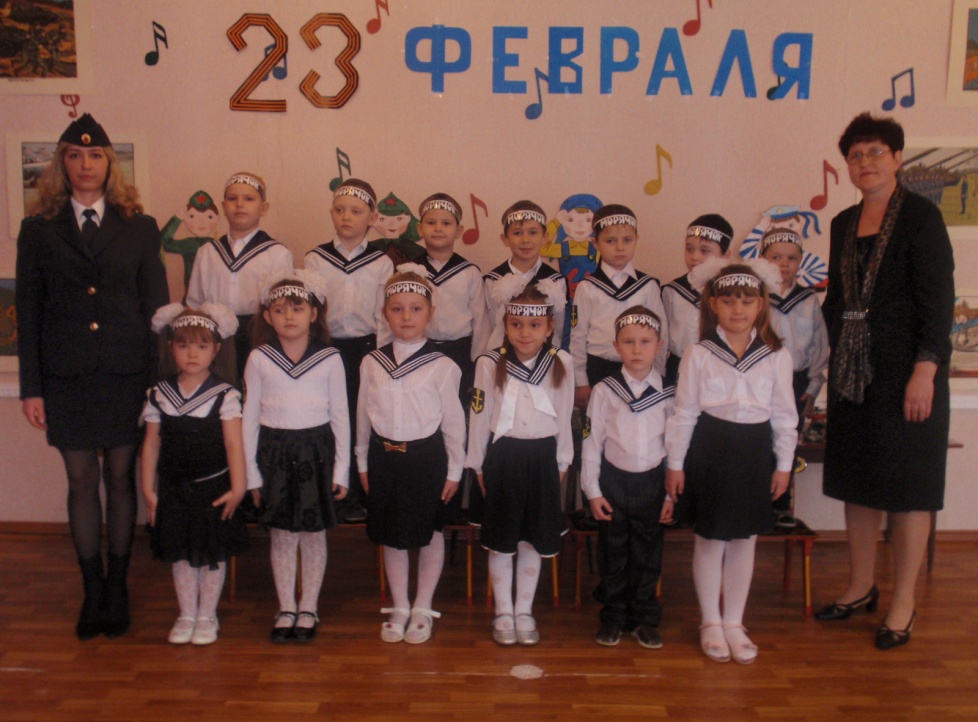 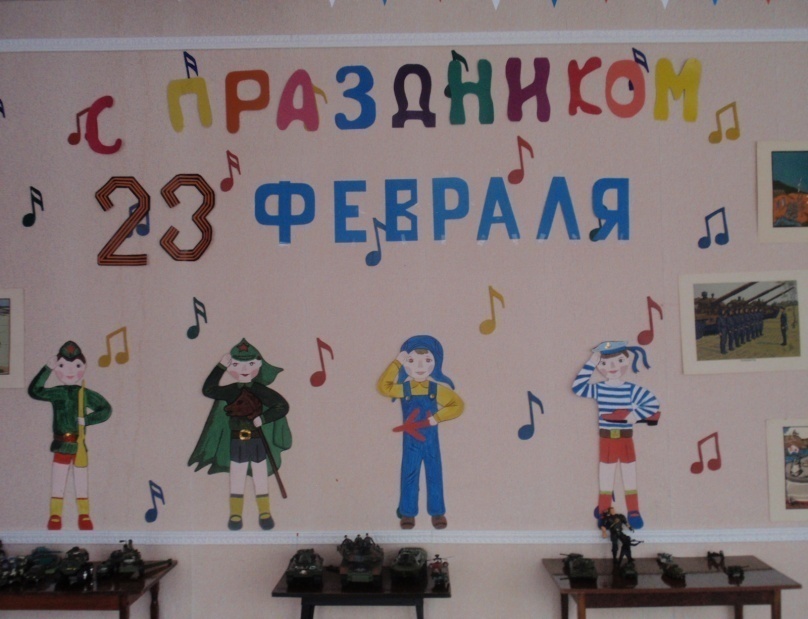 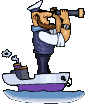 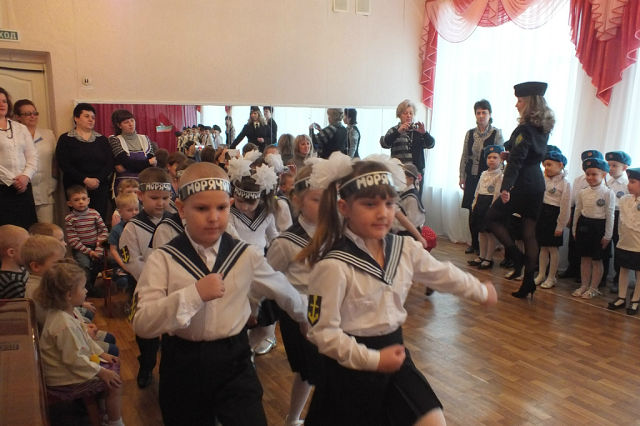 Родная культура.
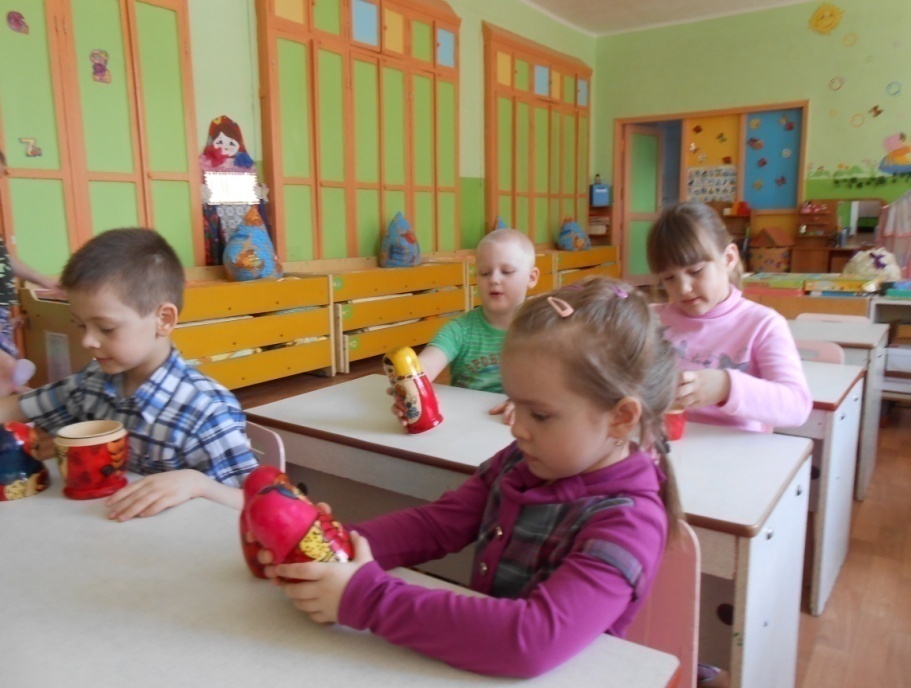 «Нет земли краше, 
чем Родина наша!»
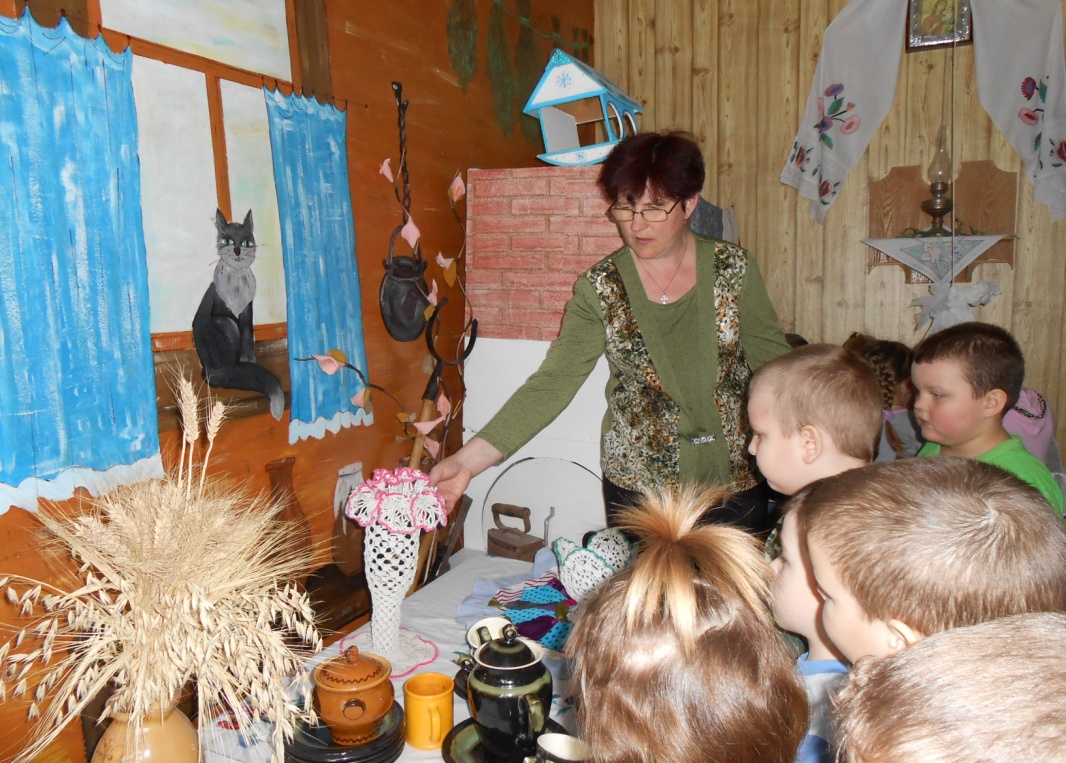 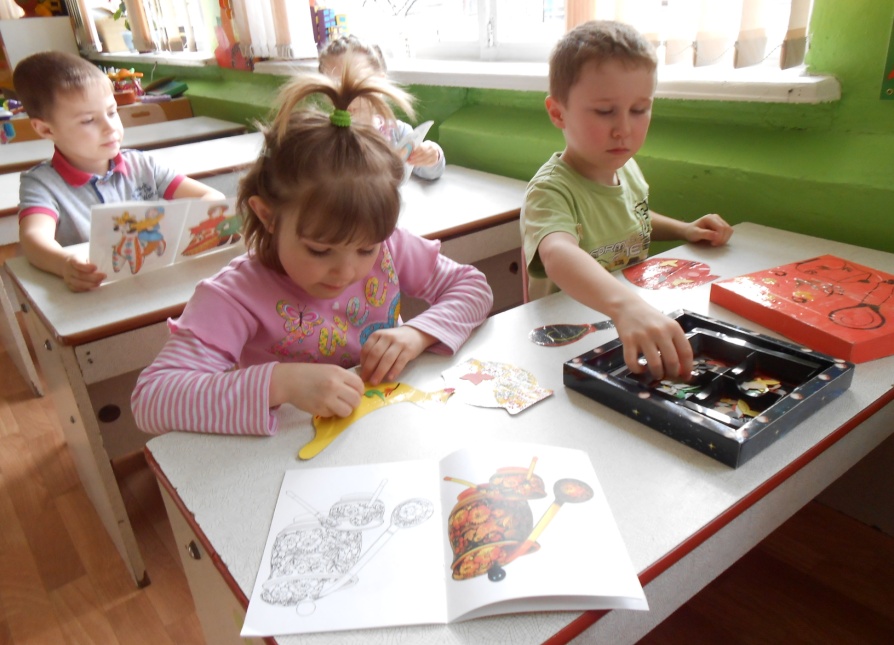 Музей «Русская изба».
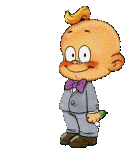 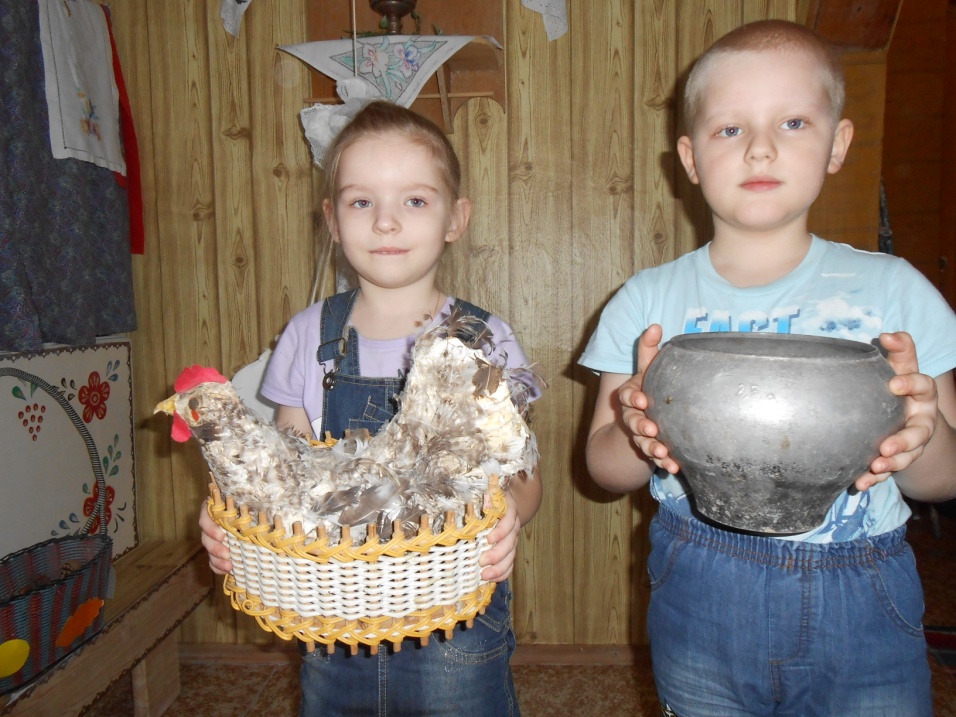 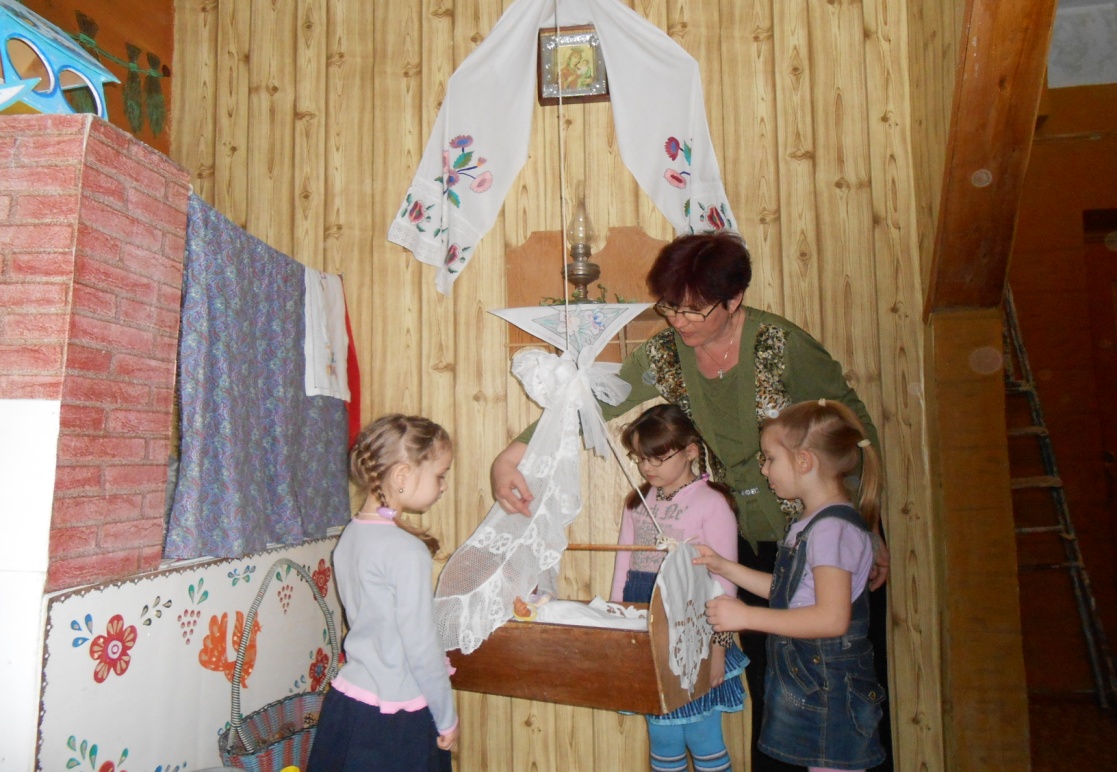 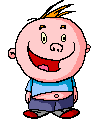 Творческий клуб «Буратино».
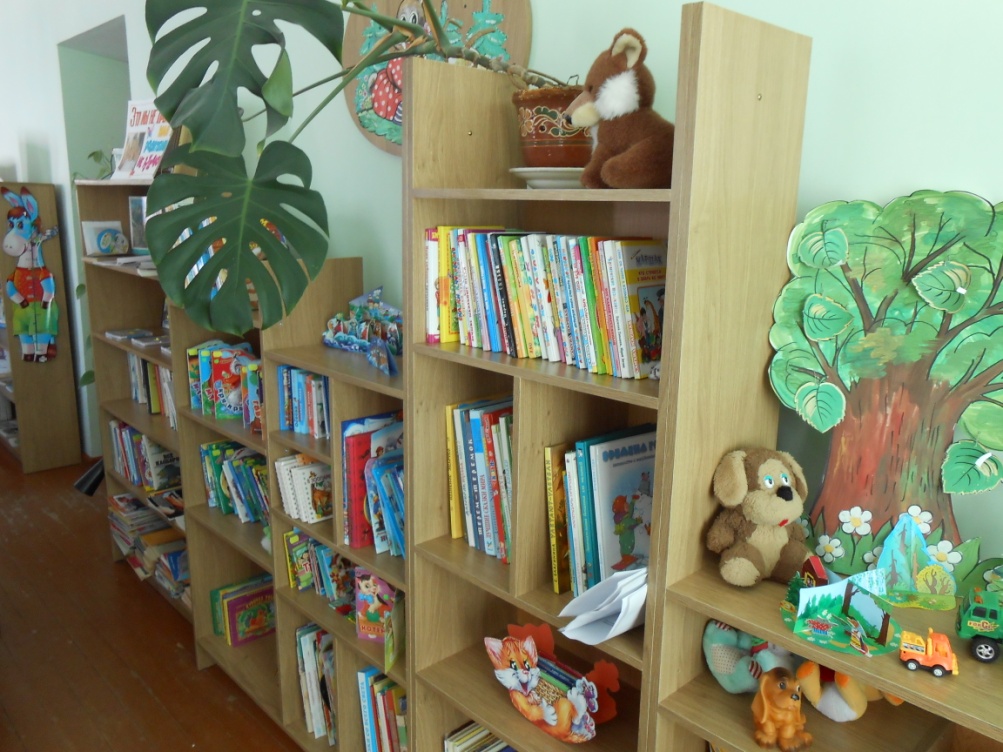 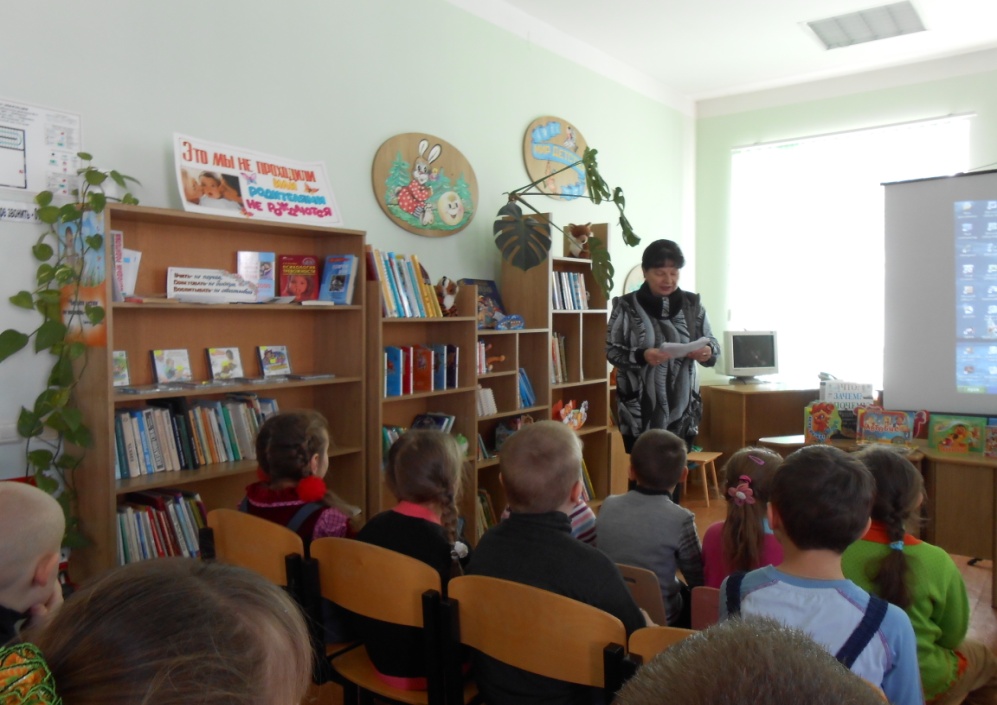 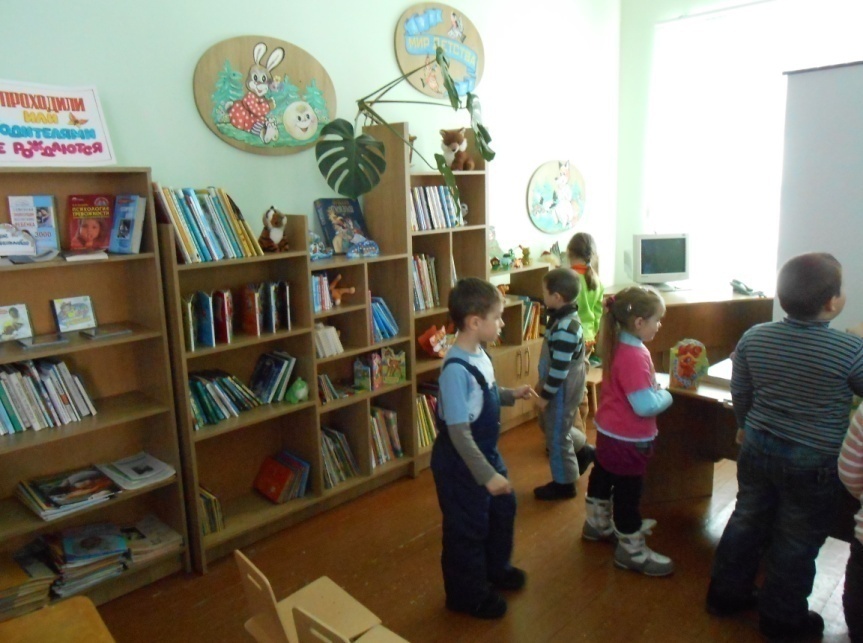 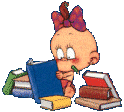 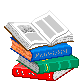 «Охранять природу – значит охранять Родину».(М. Пришвин)
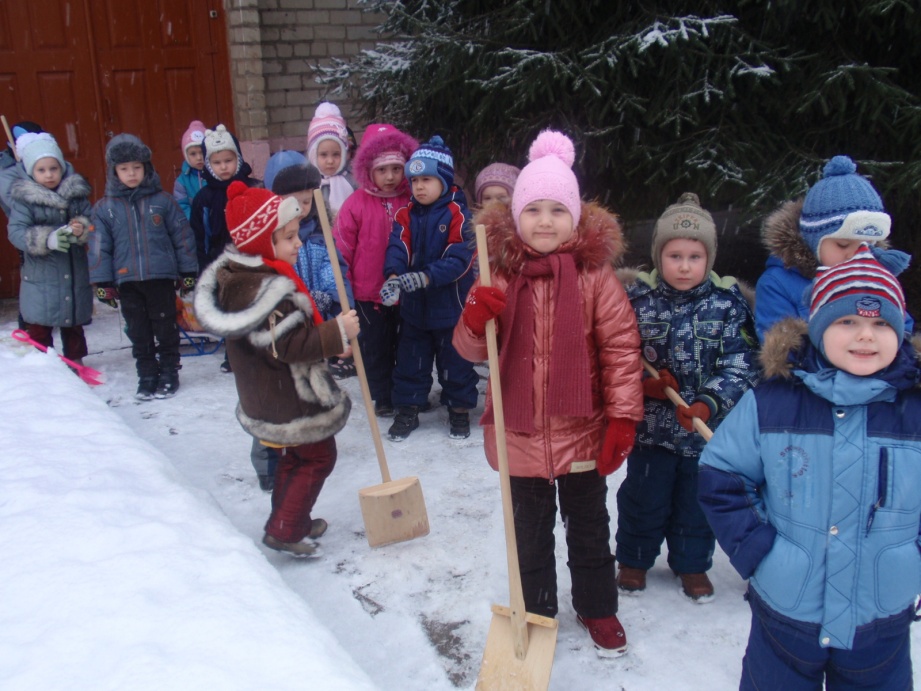 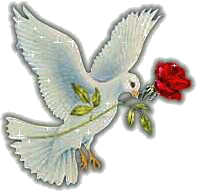 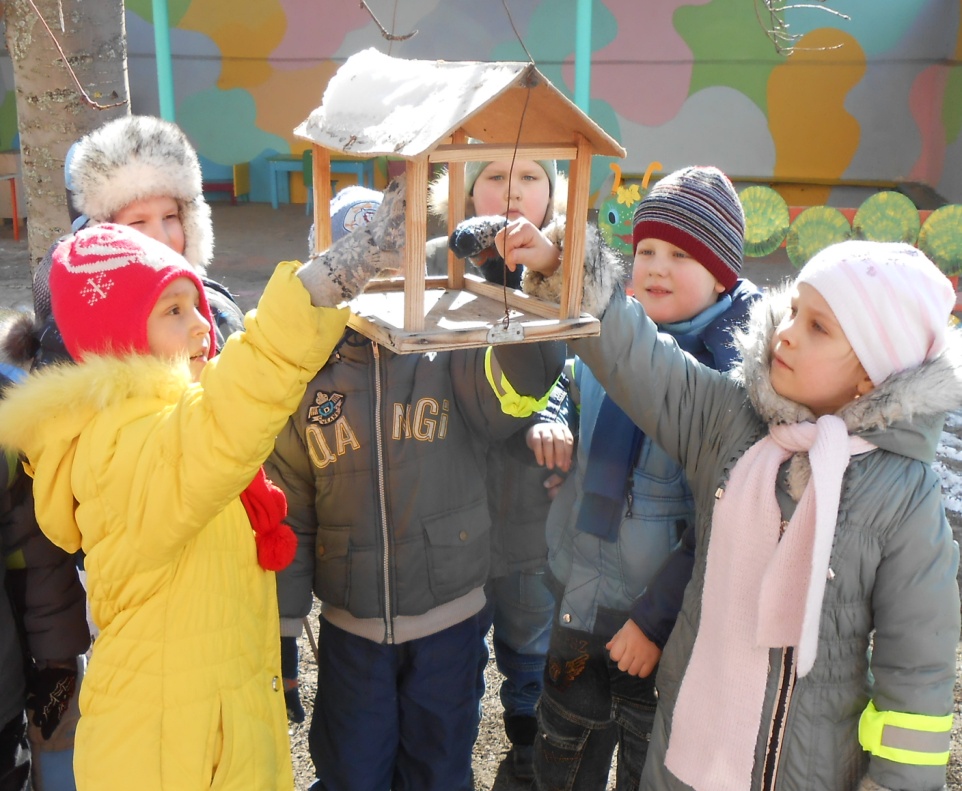 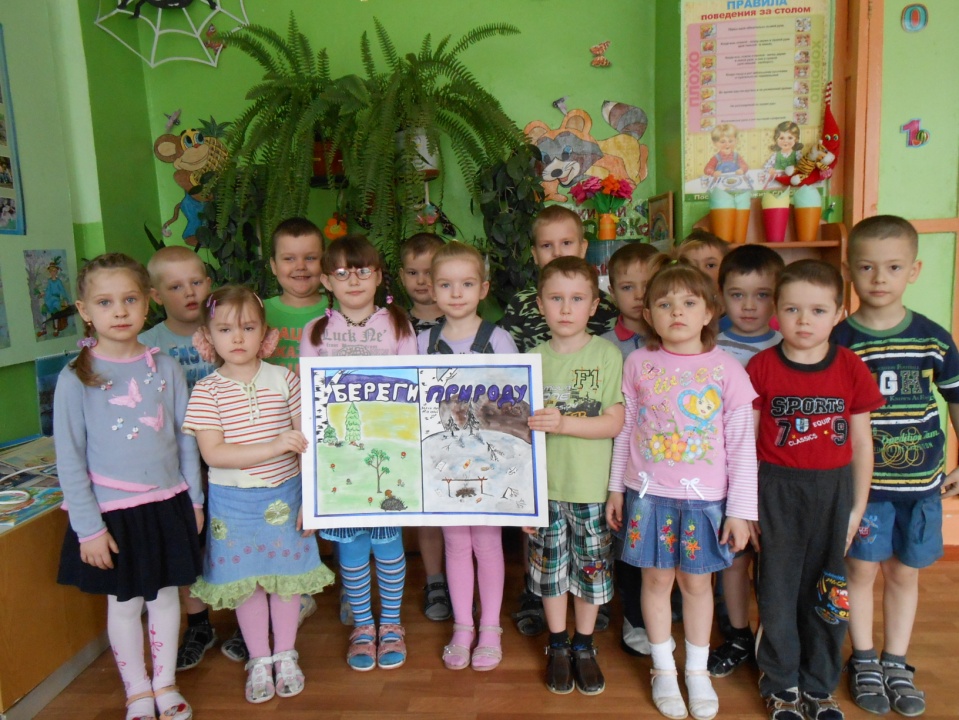 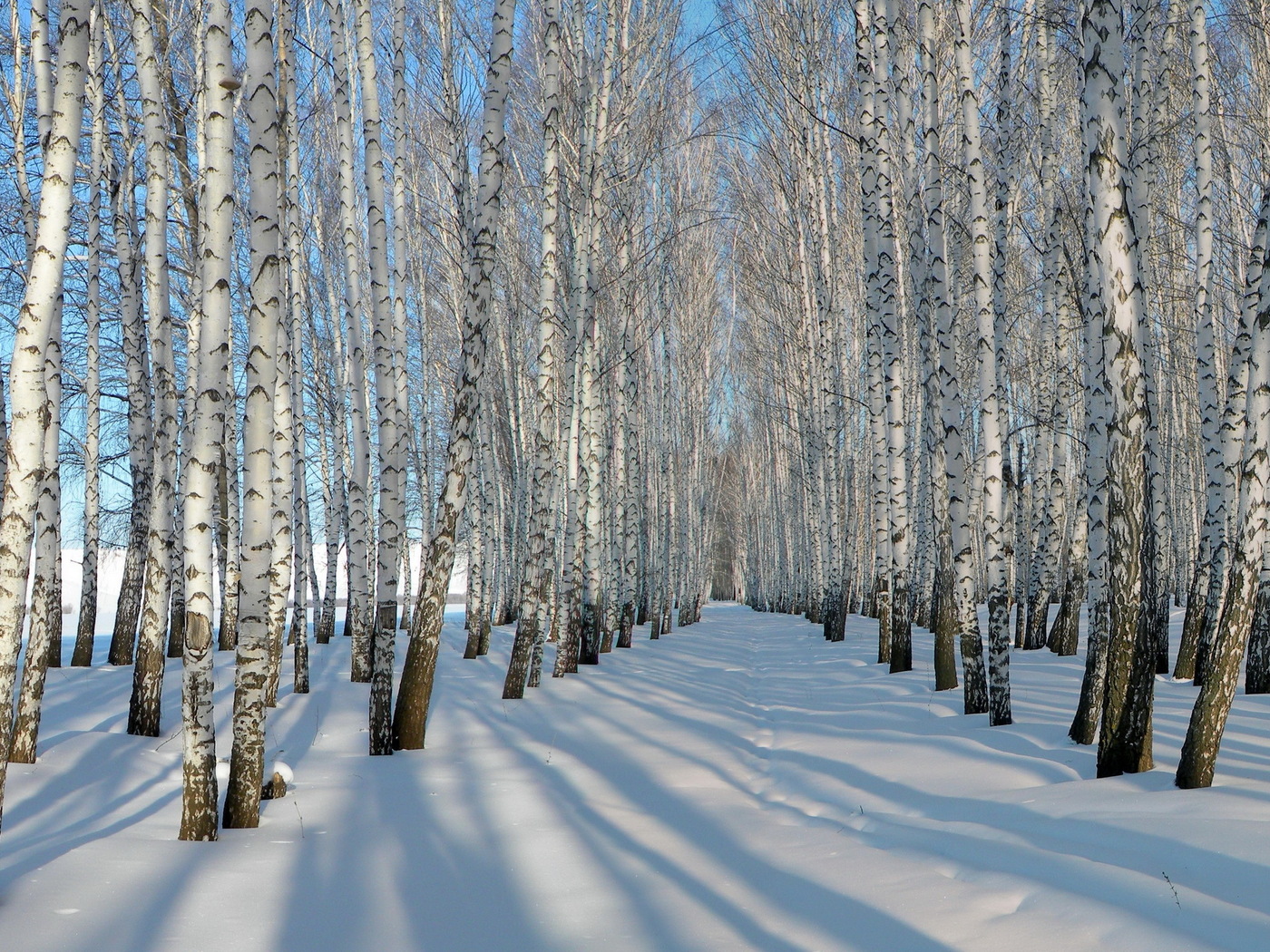 Моя малая Родина
Дети – будущее нашей Родины, им беречь и охранять ее просторы, ее красоты, ее богатства
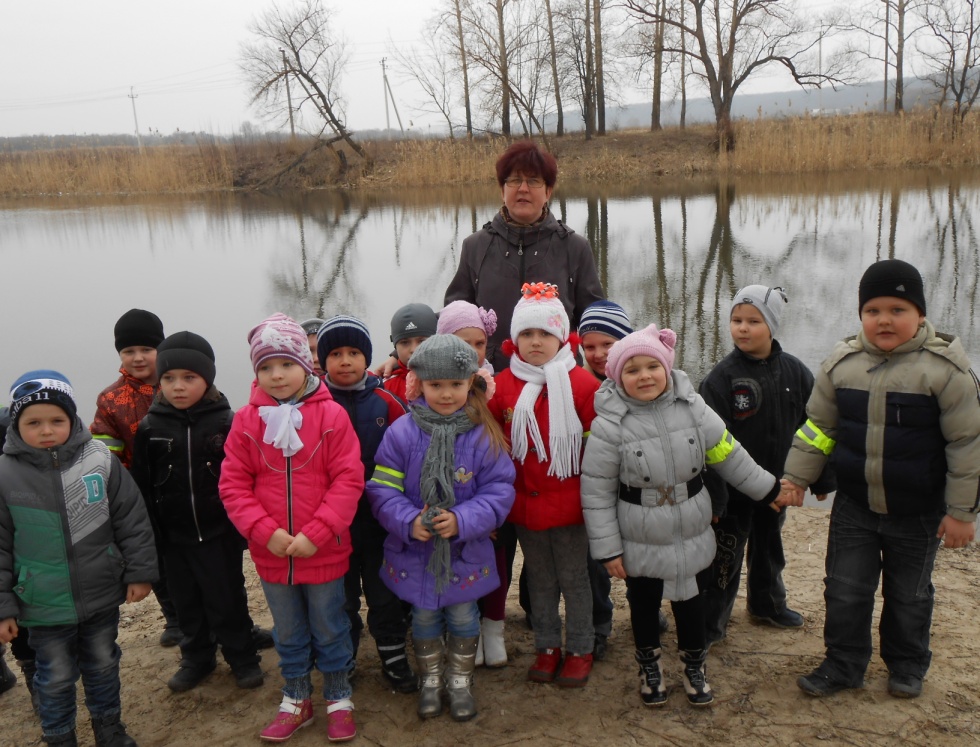 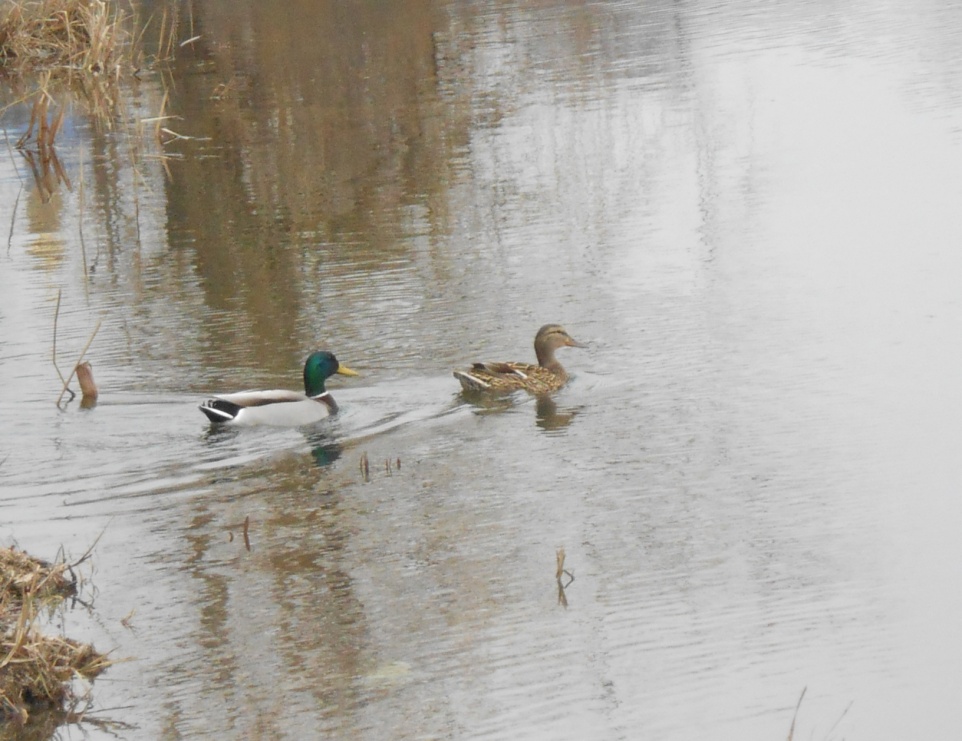 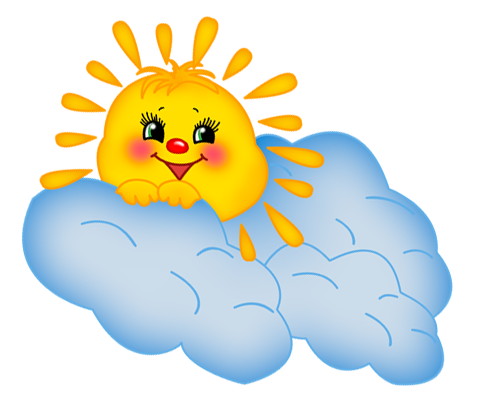 СПАСИБО ЗА ВНИМАНИЕ
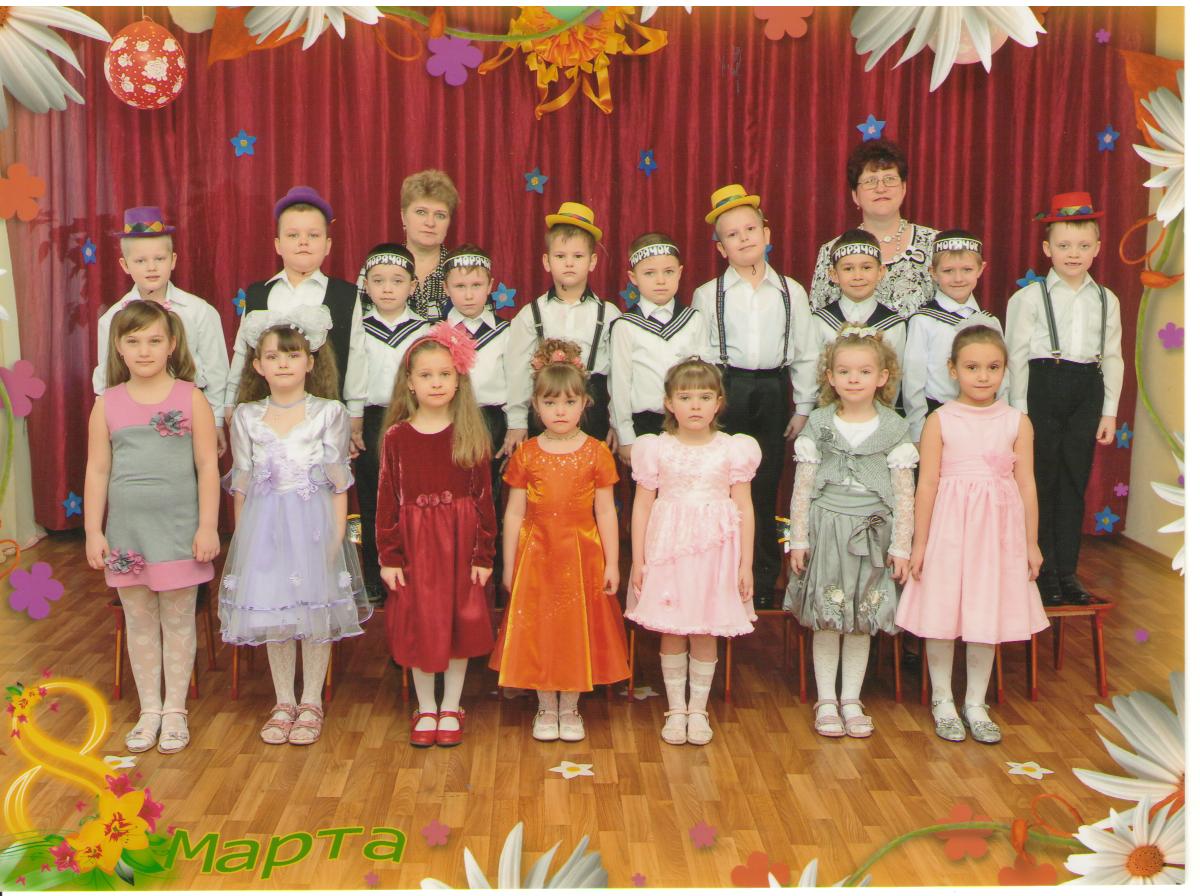